Проект«Неделя здоровья»
Подготовила: воспитатель Ермолаева Т.С.
Актуальность:  
Уделять особое внимание воспитателей и родителей формированию и укреплению здоровья ребенка, с целью создания вокруг него потребности и привычки здорового образа жизни;
 Создавать воспитательное условие для детей, которое стало бы возможностью выработки единого стиля поведения и стратегии воспитания здорового образа жизни ребенка.
Цели проекта:  Воспитывать культурно-гигиенические навыки.
Задачи:
Для детей:
• Расширять и закреплять знания детей о здоровом образе жизни.
• Формировать потребность в соблюдении навыков гигиены;
• Дать представление о полезной и вредной пище для здоровья человека.
• Совершенствовать физические способности в совместной двигательной деятельности детей.
План реализации проекта.
Этапы:
Подготовительный:
1. Составление плана реализации проекта и изучение методической литературы.
2. Разработка перспективного плана.
3. Подборка иллюстративного материала игрушек, атрибутов для познавательной и игровой деятельности, стихов, потешек, загадок пословиц по данной теме.
Основной:
1. Проведение цикла тематических мероприятий.
2. Печатная консультация для родителей.
Утренняя гимнастика «Мы спортсмены»
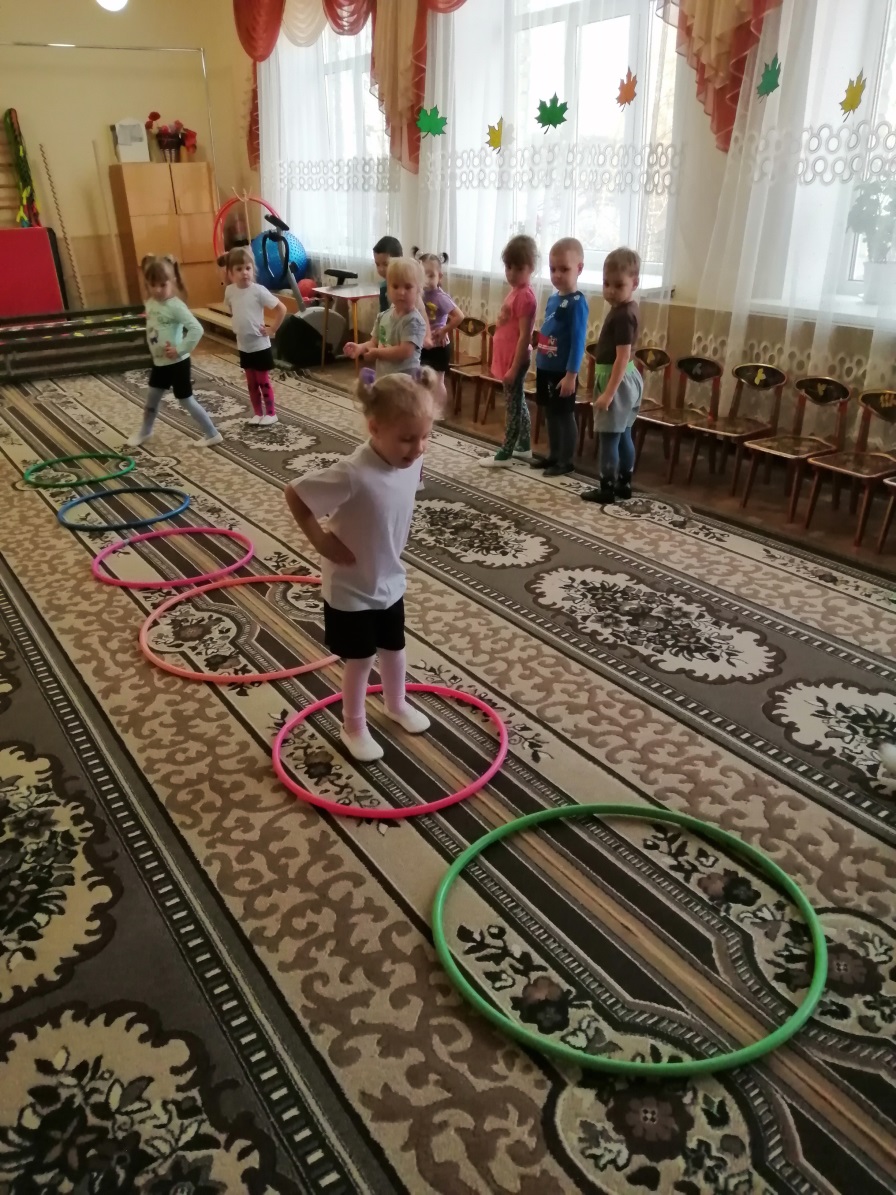 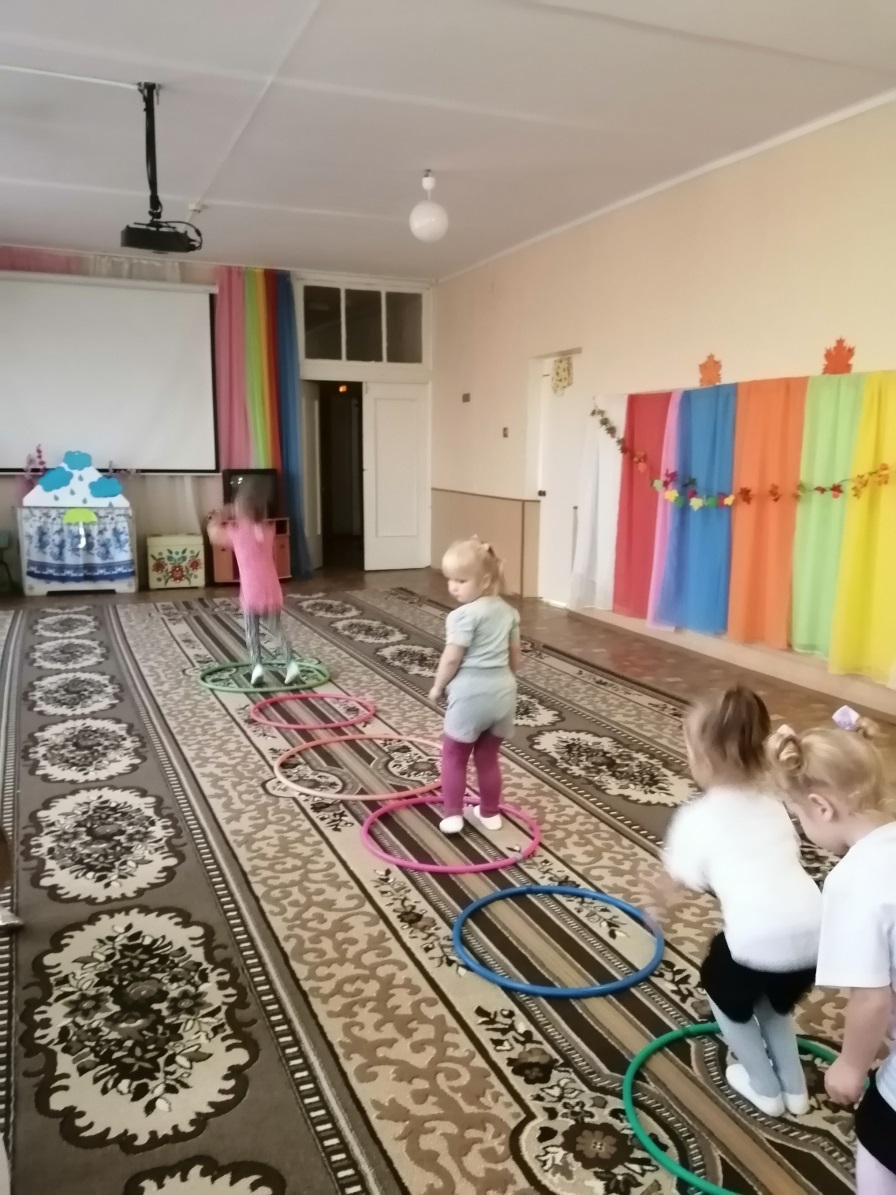 Дидактические игры: 

«Собери разрезную картинку»

«Кто больше назовёт полезных продуктов»
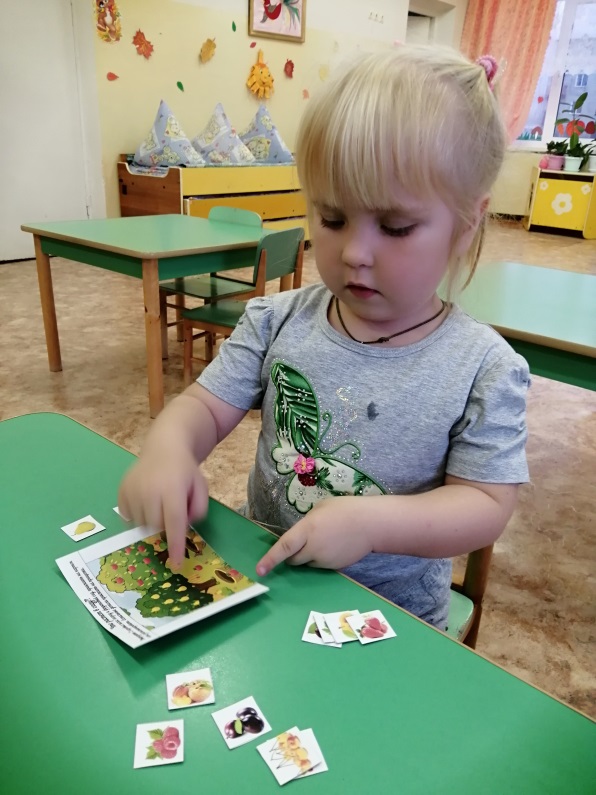 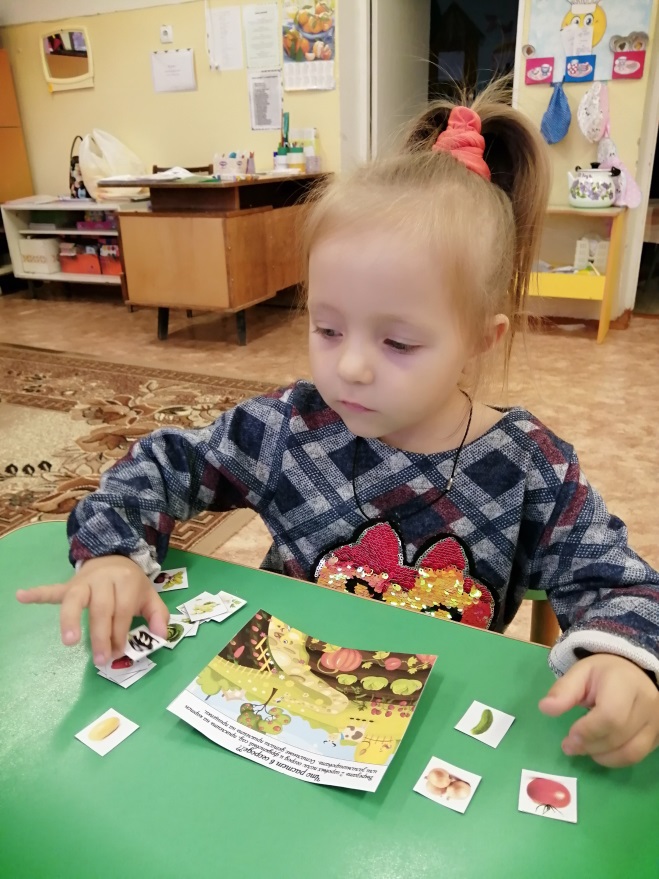 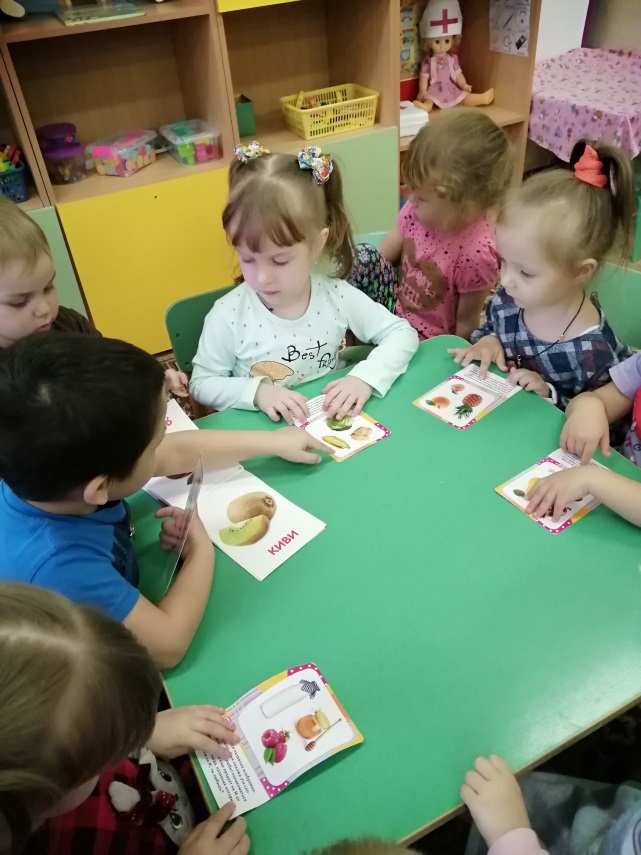 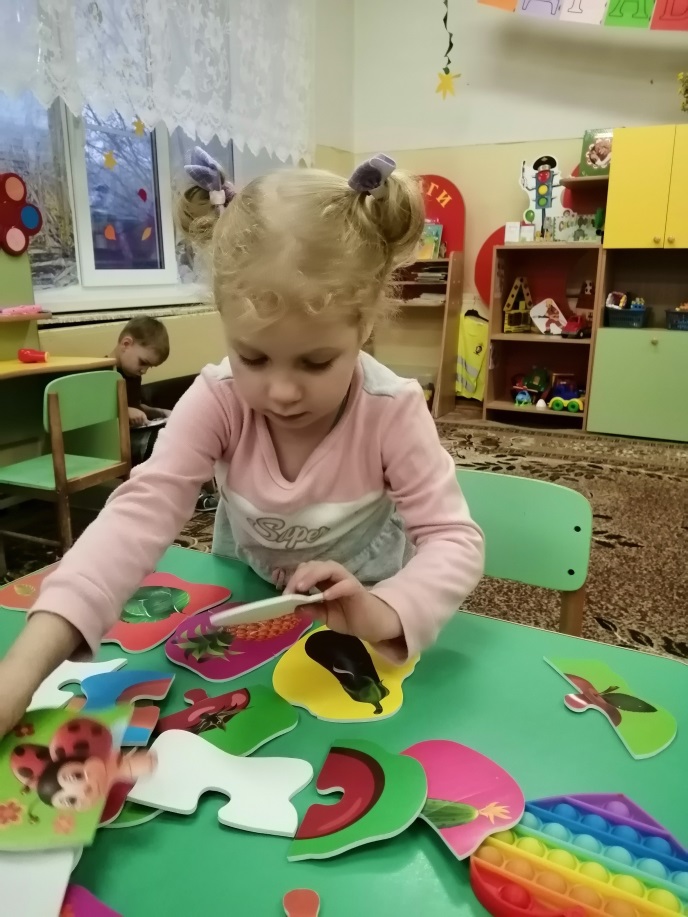 Просмотр иллюстрации «Средства личной гигиены»
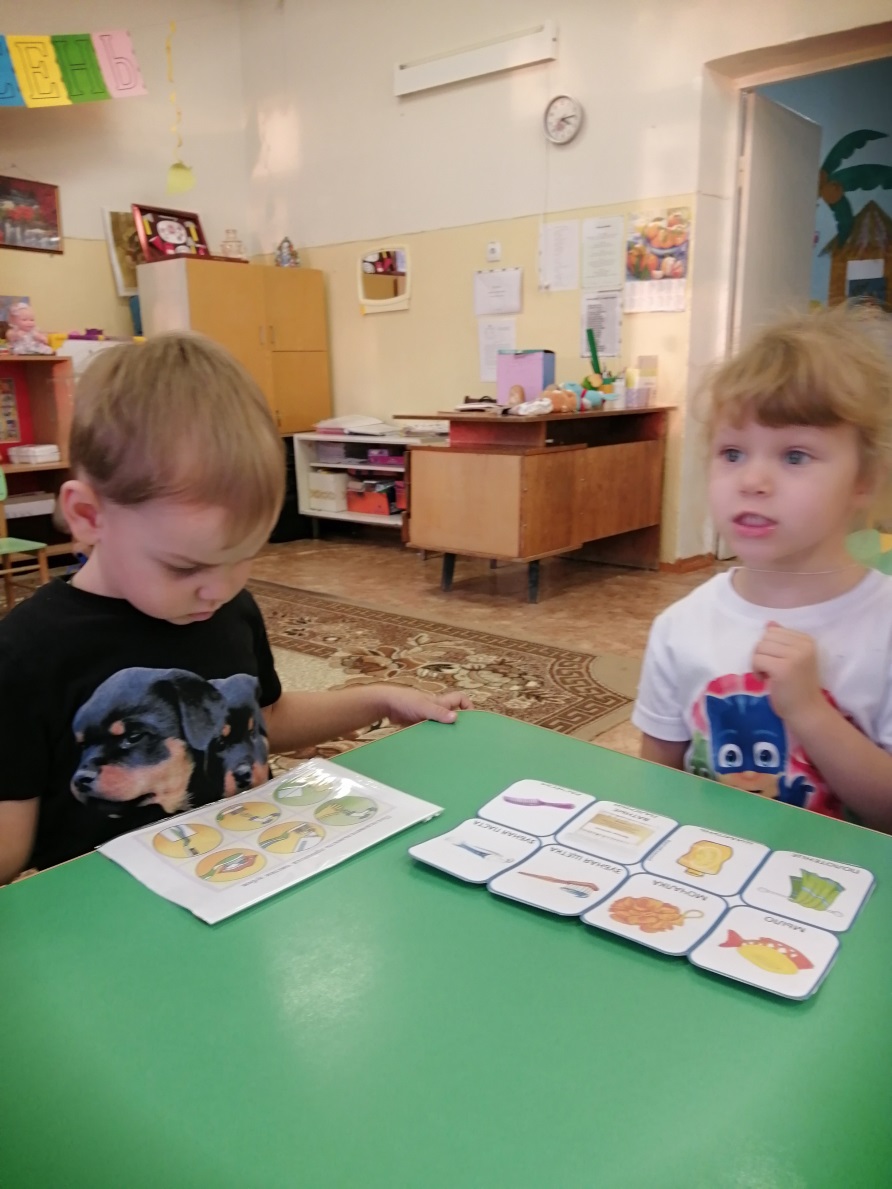 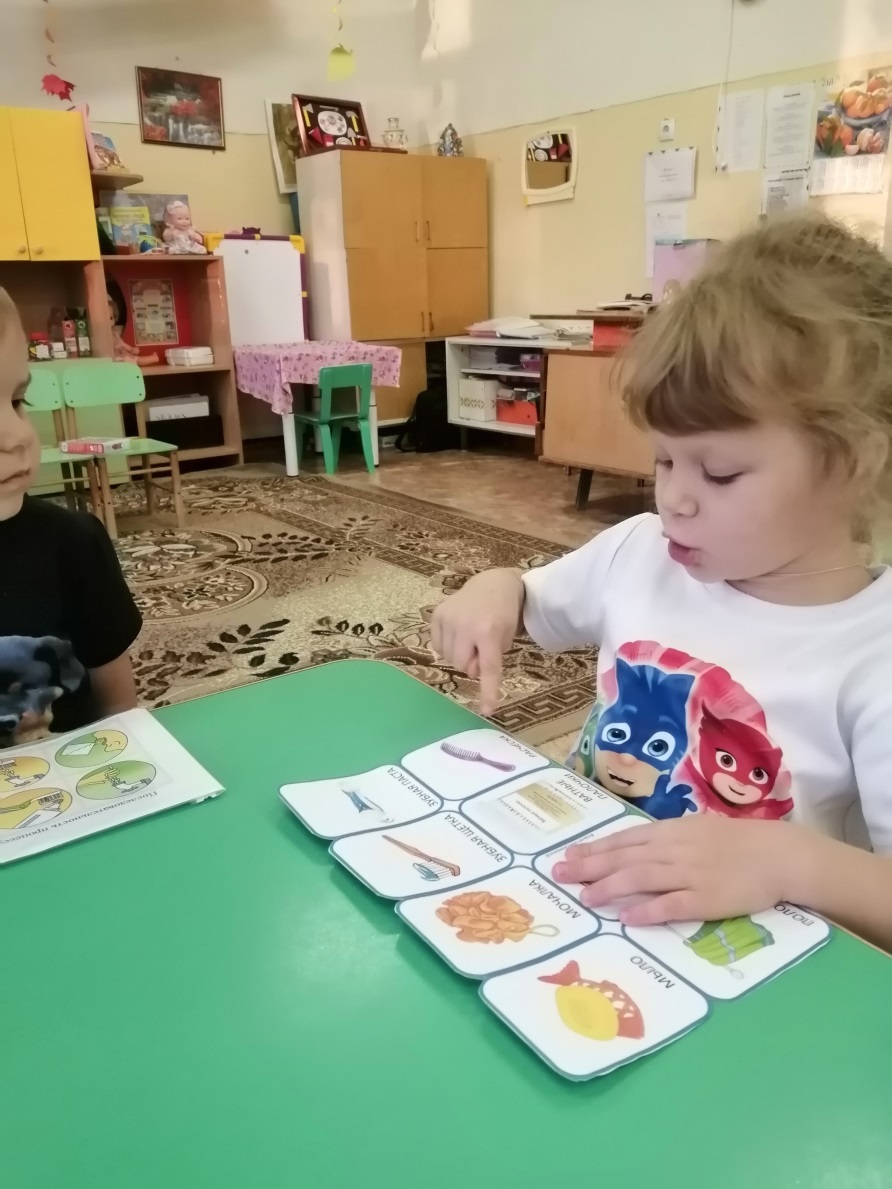 Сюжетная игра «Больница»
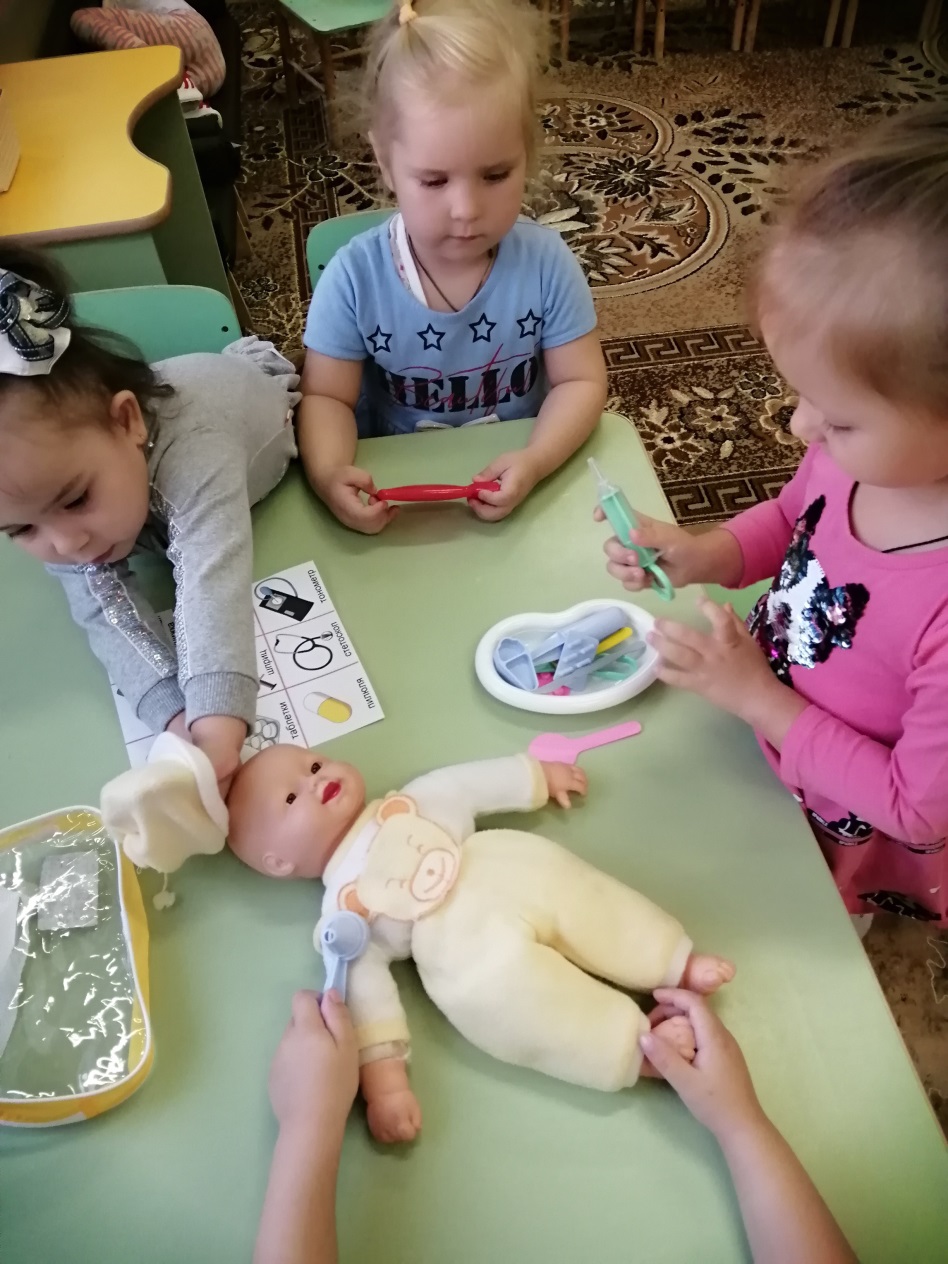 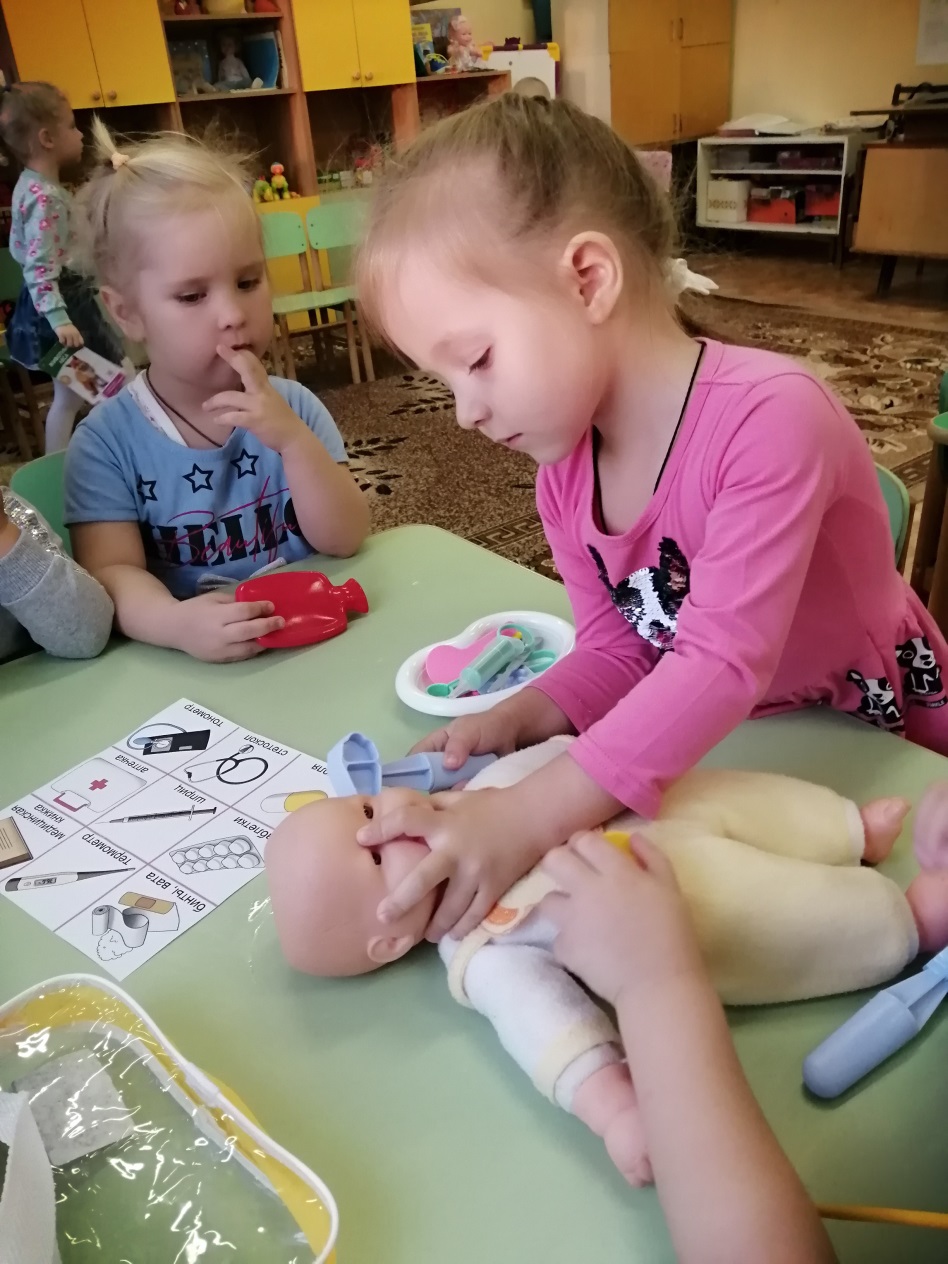 Сюжетная игра «Магазин полезных продуктов»
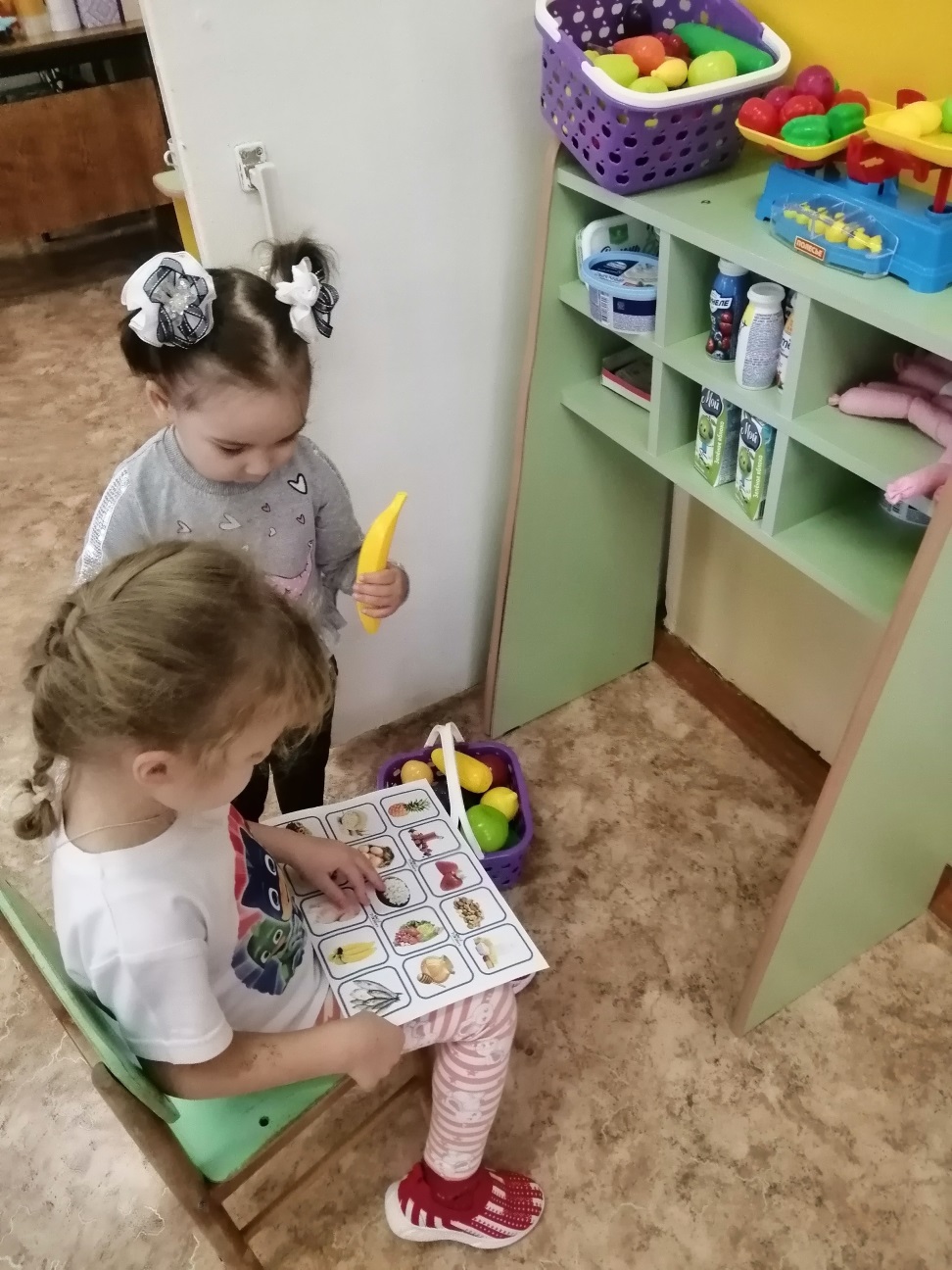 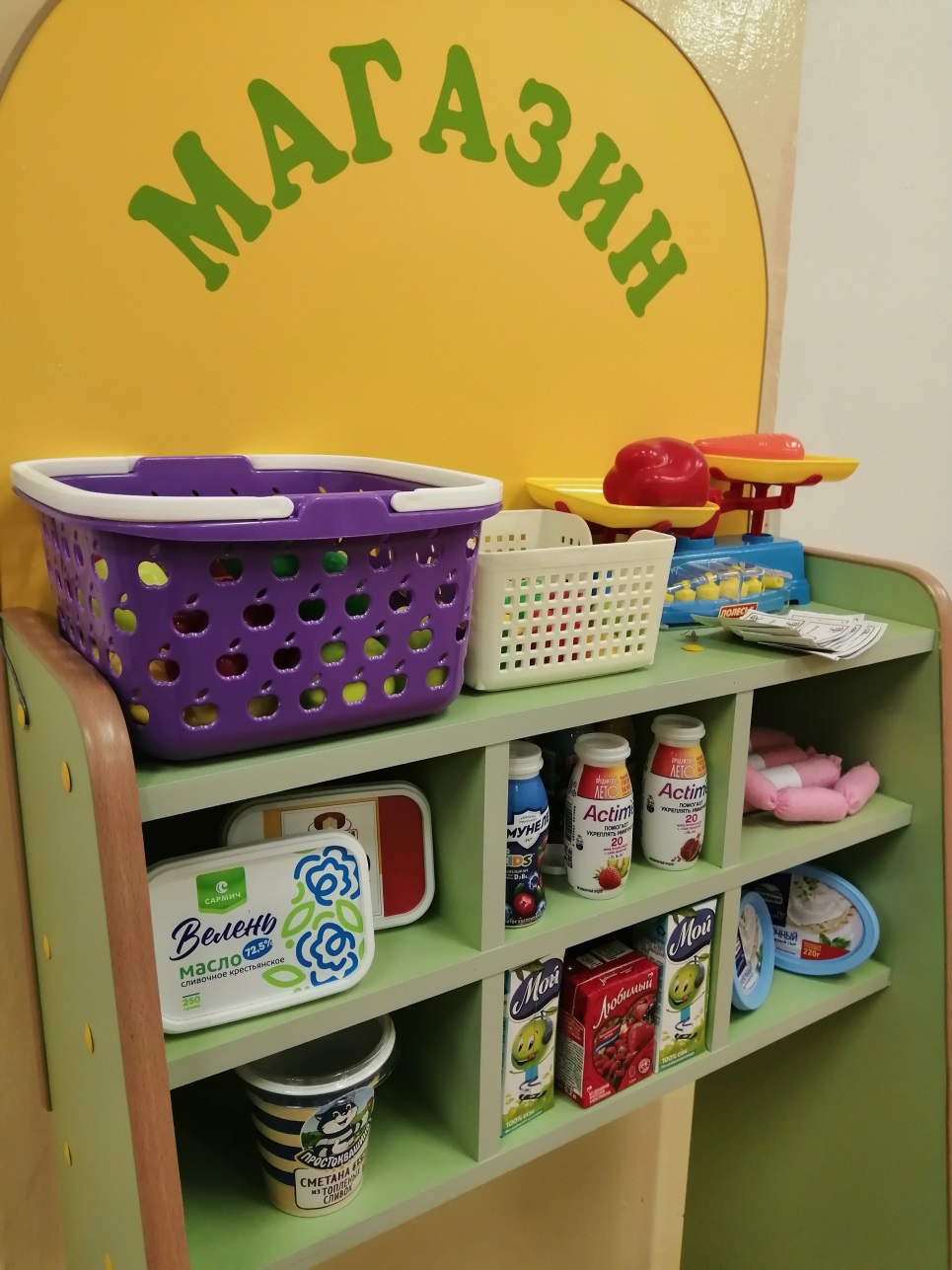